HISTÓRIA DA IGREJA
2ª AULA
Pr. SAMUEL ALVES DE MOURA
1º TÓPICO: IOBPC NACIONAL
NASCIMENTO DA IOBPC NO BRASIL
ACONTECIMENTOS QUE MARCARAM A OBRA (EVENTOS, CURAS, MILAGRES E ETC...)
IMPACTO DA OBRA NO PAÍS (PROS E CONTRA)
SITUAÇÃO ATUAL DA IOBPC NO BRASIL
FOTOS IOBPC NACIONAL
Pr. MANOEL DE MELO E ESPOSA Ir. RUTE MELO
CONCENTRAÇÕES HISTÓRICAS
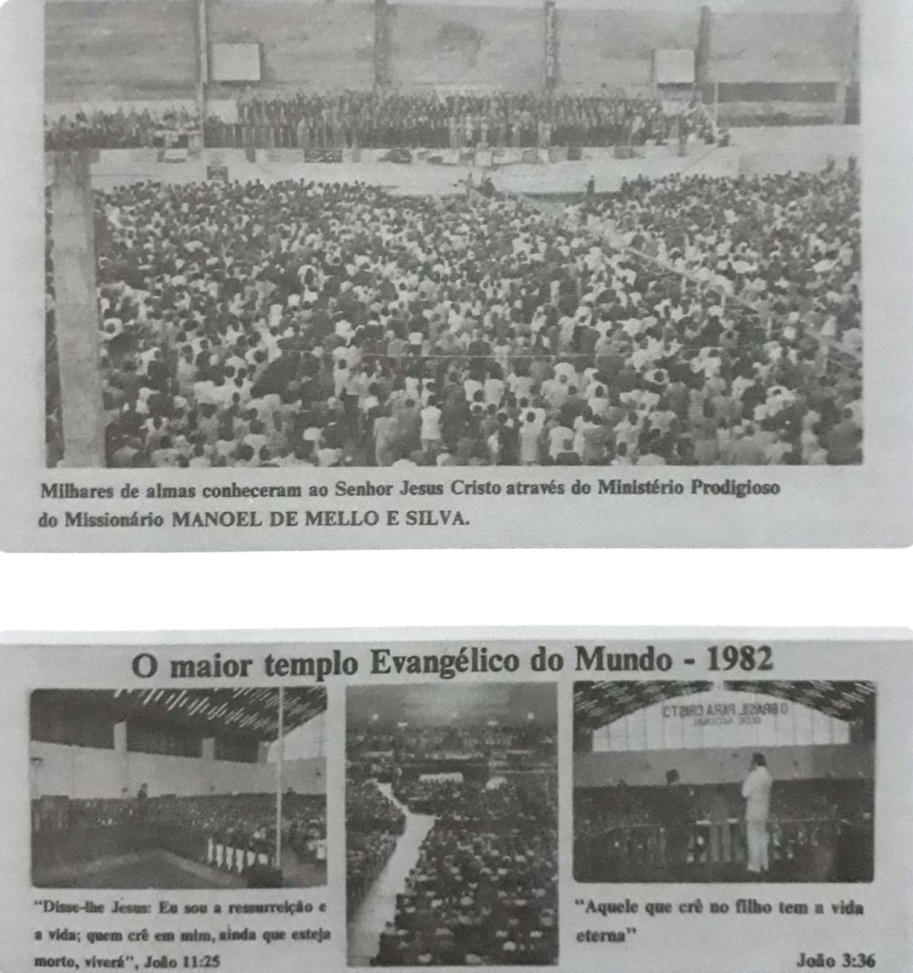 SEDE NACIONAL POMPÉIA
CULTOS
CULTOS
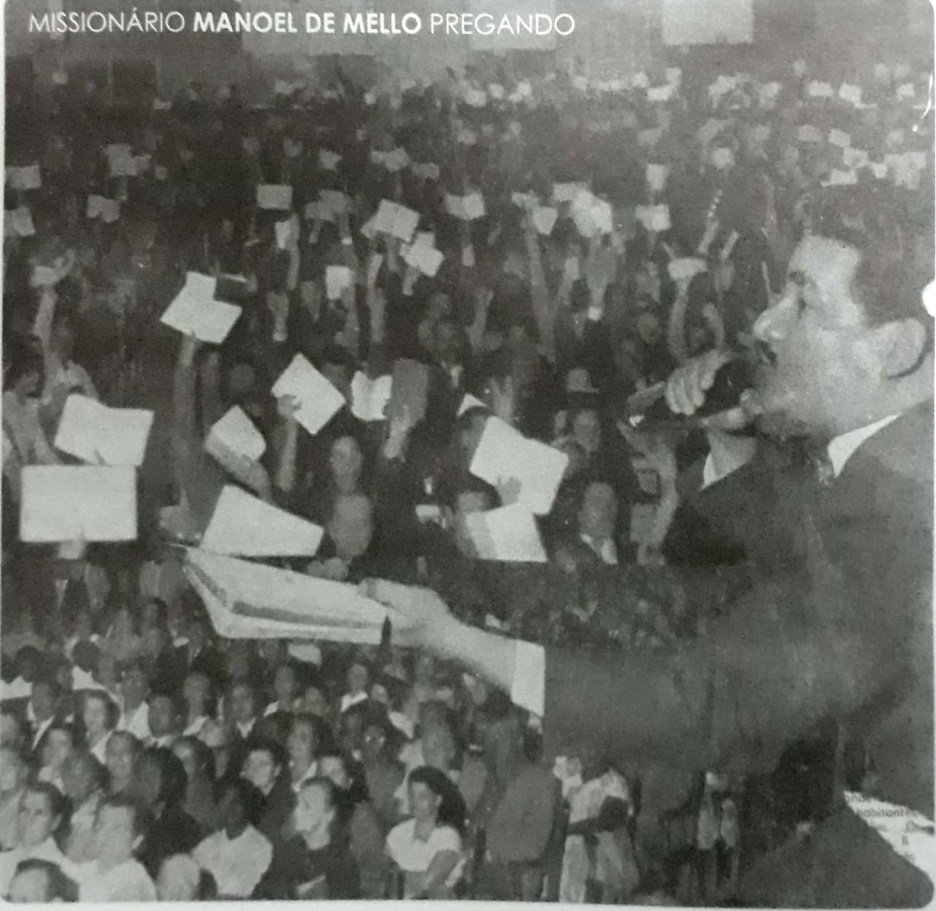 RÁDIO E TV
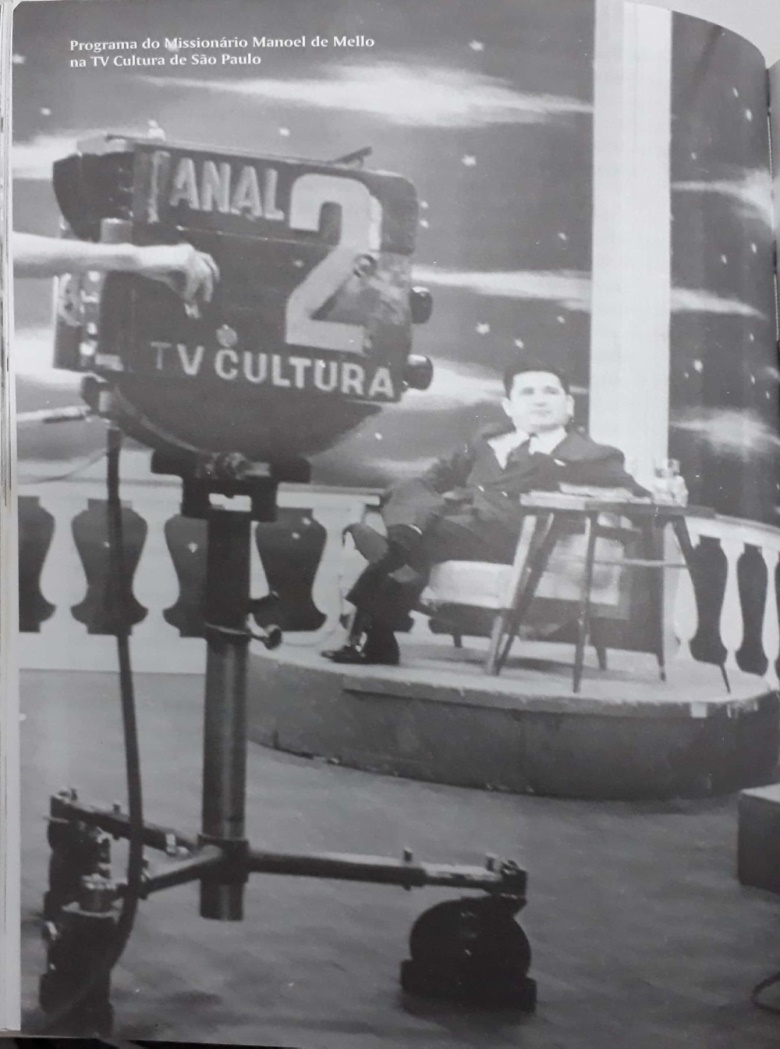 RELAÇÃO COM AUTORIDADES INTERNACIONAIS
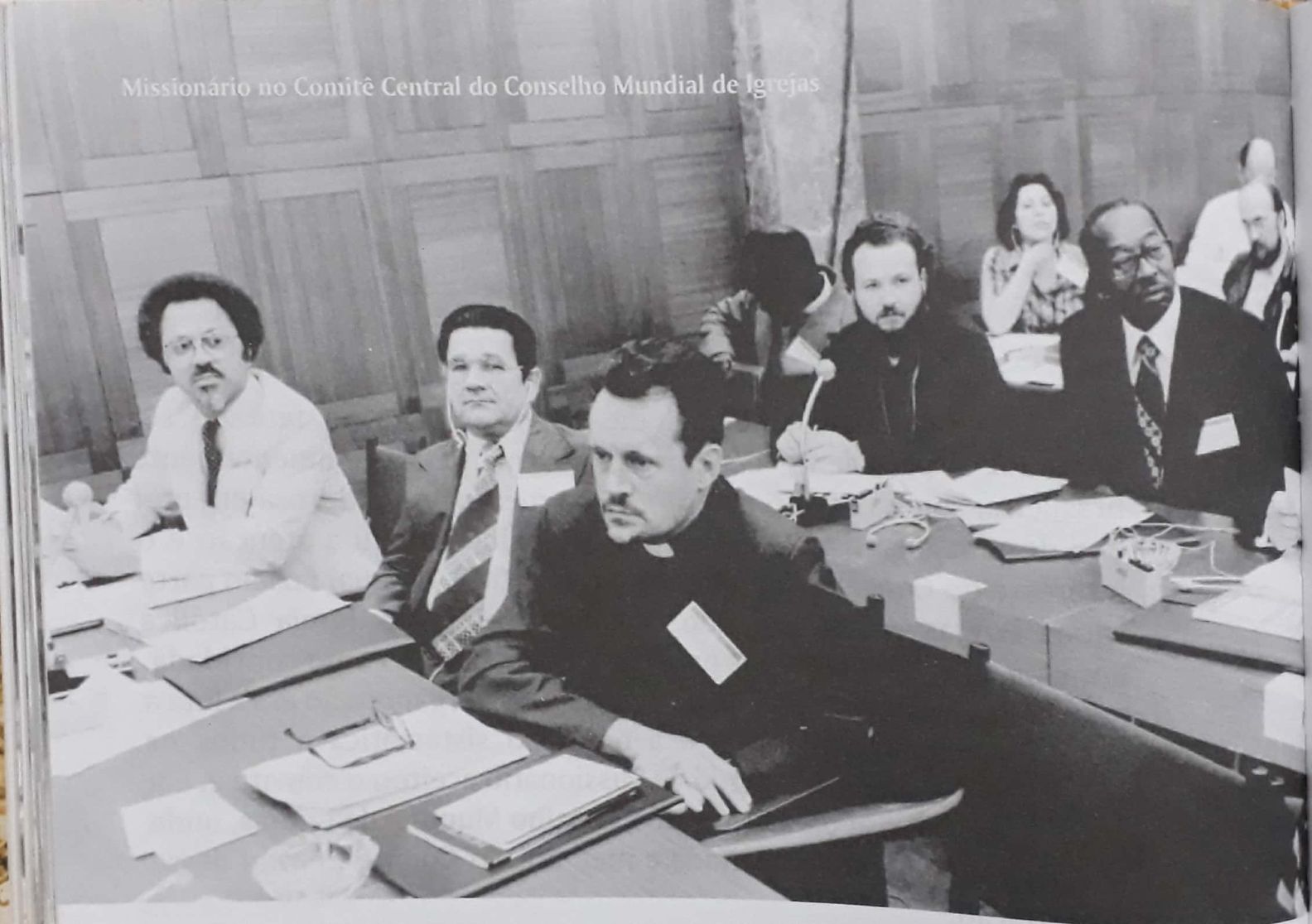 PRESIDENTES NACIONAIS
PRESIDENTES NACIONAIS
PRESIDENTES NACIONAIS
PRESIDENTES NACIONAIS
PRESIDENTES NACIONAIS
PRESIDENTES NACIONAIS
GANHAR O BRASIL PARA CRISTO ESSA É A NOSSA MISSÃO!
INTERVALO!
2º TÓPICO: IOBPC NO RN
NASCIMENTO DA IOBPC NO RIO GRANDE DO NORTE
INÍCIO DO PASTOREIO DO Pr. SAMUEL
ACONTECIMENTOS QUE MARCARAM A OBRA NO ESTADO
SITUAÇÃO ATUAL DA IOBPC NO ESTADO
MISSIONÁRIO MANOEL DE MELO E Pr. BONERGES, FUNDADOR DA OBRA EM NATALMARÇO 1957
TEMPLO SEDE
Pr. CELESTINO E PB. ALTAMIRO NICOLAUMEMBROS FUNDADORES
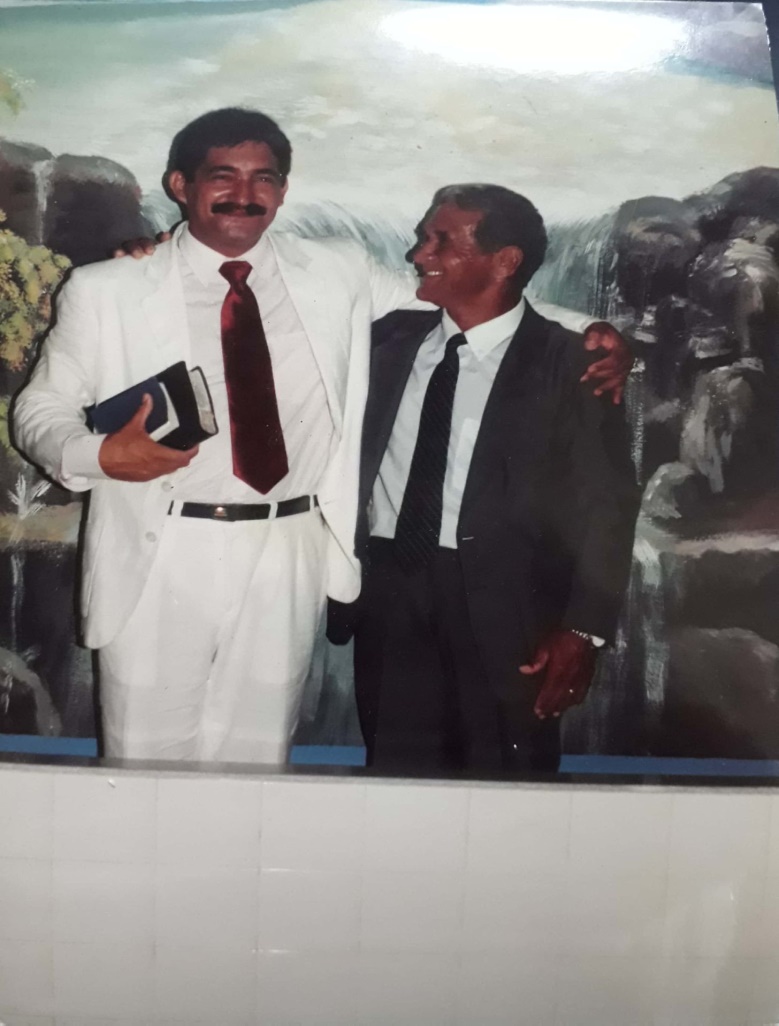 PLACA INAUGURAL DA OBRA DE RESTAURAÇÃO TEMPLO SEDE
SOLENIDADE DE CONSAGRAÇÃO AO PASTORADO
SOLENIDADE DE CONSAGRAÇÃO AO PASTORADO
ATIVIDADES REALIZADAS
CULTOS
CULTOS
BATISMOS
BATISMOS
TRABALHOS DE CAMPO
TRABALHOS DE CAMPO
CASAMENTOS
CASAMENTOS
CASAMENTOS
DEPARTAMENTOS
CONIBRAC
SEAME
UMASBRAS
UFEBRAC
JUBRAC
MENIBRAC